Ethics of Tuberculosis Prevention, Care and Control
MODULE 5: Information counselLing and the role of consent
[insert Speaker Name
Date & 
Location here]
Insert country/ministry logo here
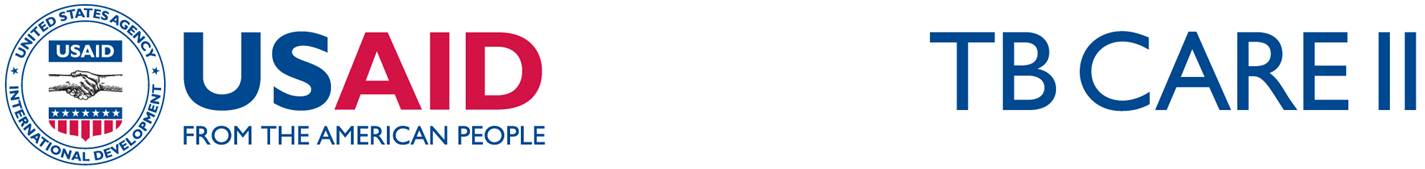 Objectives
Upon completion of this module, you will be able to:
Describe the ethical justification for providing patient and counselling
Explain the role and meaning of informed consent
2
[Speaker Notes: Review slide content]
Ethical justification for providing information
People have the right to know what is being done to their bodies and why 
Helps patients understand TB, how it is spread, and the options for treating it, making it more likely that individuals will adhere to treatment
Providing full information about TB treatment helps instill trust in system, leading to higher level of respect in community
3
[Speaker Notes: There are several reasons to ensure that individuals undergoing TB testing and treatment receive complete and accurate information about the risks, benefits, and alternatives available to them.
Explain that there is strong ethical justification for giving individuals information and counselling about tests and treatments they are being asked to undergo
Review slide content
Providing information about testing and treatment shows respect for basic individual rights
Understanding this information is particularly important for patients who must undergo significant burdens to complete treatment, such as taking time off from work to travel to a clinic
Finally, it is widely acknowledged that trust in the public health system is essential for the system to succeed]
Kind of information provided
TB Testing
Basic information about the nature of TB and why they are being tested
Individuals offered TB treatment
Information about the risks and benefits of the proposed interventions, including the role of traditional medicine
Importance of completing the full course of treatment
Infection control measures 
Available support to help patients complete the full course
4
[Speaker Notes: State that it is the patient’s right to expect and receive appropriate information about TB testing and treatment 
Review slide content]
Ensuring provision of appropriate information
Work with peer advocates and community leaders 
Suitable for individuals from diverse backgrounds:
Linguistic
Educational 
Cultural
5
[Speaker Notes: Explain that it is as important to provide relevant information, and that this ties back into the human rights concept of information  accessibility included in General Comment 14, described earlier
Review slide content]
Consider…
PLENARY
How do you provide relevant, appropriate and accurate information to patients?
6
[Speaker Notes: This is a plenary discussion, in which all delegates participate   
Assign 5 minutes for the discussion 
Record responses on a flipchart 
Suggest that delegates consider how their own perceptions may influence the type of information provided to patients
At the end, summarise the discussion and point out areas of convergence and divergence with the lesson content]
Informed consent
Process of engaging patients as partners in the treatment process by giving them relevant information and an opportunity to make decisions for themselves
Ethical aspect should not be confused with legal mechanisms
Fundamental ethical requirement of engaging patients as partners by ensuring that their decisions are voluntary and informed
7
[Speaker Notes: Review slide content
Explain that as an ethical concept, informed consent refers to the process of engaging patients as partners in the treatment process by giving them relevant information and an opportunity to make decisions for themselves 
Legal mechanisms, such as consent forms, that some health-care providers and researchers use to document patients’ decisions are sometimes criticised as adding unnecessary administrative complexity, or as being threatening to patients who fear they are being asked to sign away their legal rights
Whatever the merits of these objections, they do not undercut the importance of adhering to the fundamental ethical requirement of engaging patients as partners by ensuring that their decisions are voluntary and informed]
Elements of informed consent
Nature of the decision or procedure 
Reasonable alternatives to proposed intervention 
Relevant risks, benefits, and uncertainties related to each alternative 
Assessment of patient understanding 
Acceptance of the intervention by patient
8
[Speaker Notes: Review slide content]
Informed consent in TB testing and treatment
Usually no need for a specific process of informed consent to TB diagnosis
Providers should seek the patient’s informed consent to TB treatments
No obligation for written consent forms or consent to treatment in writing
Providers must provide relevant information and seek the patient’s agreement to undergo treatment
9
[Speaker Notes: State that there is usually no need for a specific process of informed consent to TB diagnosis, which is implicit in general consent to undergo a medical examination
Review slide content
As noted above, the core ethical obligation is to provide relevant information and seek the patient’s agreement; there is no inherent ethical obligation to do this by using a written form
It is important to remember that the goal of the process is to show respect for the patient and enhance the likelihood that treatment will be completed; it should not be implemented in a manner that creates barriers to achieving these fundamental goals]
Consent around diagnosis in absence of treatment
For TB testing, a specific consent process is generally not required 
However, implicit consent for diagnostic testing is premised on availability of treatment
In absence of treatment for drug resistant TB, consent is required for drug suseptibility testing:
Inform patient of risks and benefits of testing 
Specifically ask about willingness to consent in the absence of treatment
10
[Speaker Notes: State that an exception to implicit consent for diagnostic testing is situations where drug susceptibility testing is offered to patients when treatment for drug-resistant TB is not available
Review slide content
Because patients’ implicit consent to testing is premised on the assumption that treatment will be offered for any conditions that are diagnosed, it cannot reasonably be applied to tests for conditions when no treatment is available
Explain that this since access to care is a human right, all effort should be made ensure that both diagnosis  treatment for drug resistant TB is available and this gap should not exist on a long-term basis
This will be discussed further in the section dealing with the gap between the availability of drug-susceptibility testing and access to MDR- and XDR-TB treatment]
When explicit informed consent is needed
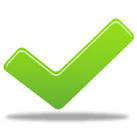 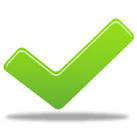 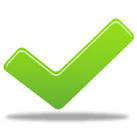 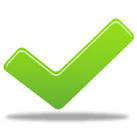 World Health Organization. Guidance on ethics of tuberculosis prevention, care and control. 2010
11
[Speaker Notes: Ask delegates whether consent is necessary in these cases (answers will appear on mouse click) 
State that, in summary:
A specific informed consent process is not required for TB testing or treatment as the potential benefits to the patient are clear
If an active TB case is missed, the disease can be fatal, but upon diagnosis, a complete cure and curtailment of transmission are usually possible
Moreover, TB testing and screening are not especially risky
Informed consent for drug susceptibility testing in the absence of treatment for drug-resistant TB should be obtained
The rationale for requiring informed consent in these situations is that, in the absence of available treatment for drug-resistant TB, drug susceptibility testing offers few direct benefits to the individuals being tested 
The main direct benefit is the provision of information that can help patients make informed life planning decisions
Finally informed consent is required when conducting research. This will be discussed in greater detail in the module on Research on TB Care and Control]
Disclosure about process for contact notification:Mandatory case-reporting system
Notification may trigger a public health intervention 
Determine identity of close personal contacts
Contacts are notified of their risk of infection
Healthcare worker responsibility:
Explain process to patients 
Seek to enlist patient’s cooperation in identification and notification of contacts
12
[Speaker Notes: Explain that in many countries, a diagnosis of infectious TB must be reported to public health officials
Review slide content]
Disclosure about process for contact notification: No case-reporting or contact tracing system
Patients should be encouraged to notify their contacts themselves
TB programmes should provide assistance and support to patients
13
[Speaker Notes: Review slide content
State that in countries that do not have case-reporting systems, or where case reporting does not lead to the identification and notification of contacts by public health authorities, patients should be encouraged to notify their contacts themselves
TB programmes should provide assistance and support to patients who undertake to notify their contacts]
Think about…
PLENARY
Explore the reasons why a patient with TB would not want to participate in the process of contact identification and notification and generate possible solutions
14
[Speaker Notes: This is a plenary discussion, in which all delegates participate   
Assign 5 minutes for the discussion 
Record responses on a flipchart 
At the end, summarise the discussion and point out areas of convergence and divergence with the lesson content
Ask delegates to share their opinions/current practice regarding patients who do not want to participate in the contact identification and notification process
Suggest that they consider it from both the perspective of the individual patient as well as the patient’s contacts
Ask them what they believe the reasons could be that patients may not want to participate in the process 
Write down the responses on a flipchart
Ask them to think about what they can do to help the patients overcome their fears and concerns regarding contact identification and notification 
Spend 5 minutes of the discussion]
Non-disclosure of patient status
Ethical and human rights standard is to protect the confidentiality of the patient
Contact identification and notification CAN be carried out without disclosing name of the patient
Non-consensual disclosure of the patient’s health status to a third party violates the patient’s right to confidentiality
Disclosure of status can have significant impact on patient due to stigma and can impact patient’s relationship with health care providers
However:
Third party’s right to life may be seriously threatened if patient has infectious TB, especially if it is a drug-resistant strain
Consider rights of the individual patient vs. rights of the patient’s contacts/public
15
[Speaker Notes: Review slide content 
Emphasise that if a patient is currently on treatment in a supportive patient-centered environment, it is extremely unlikely that they would not participate in the contact identification process, especially if reassured that confidentiality can be maintained
In rare cases, identification of contacts to patients who are not on treatment and are unwilling to participate in contact identification can sometimes present an ethical dilemma to both health care workers and public health officials since they would have to balance the non-disclosure of a patient’s health status to a third party with the rights of third parties; i.e. the right to life 
Research has shown that in some communities a TB diagnosis may also be  assumed to be a diagnosis of HIV, and thus disclosing TB diagnosis has other ramifications to patient, and can be considered a further violation of confidentiality by the health care system
Indicate that additionally, if a patient is receiving treatment, disclosure of his or her status can have very harmful impacts on his relationship with his health care providers and may jeopardize continued TB treatment -thus every effort MUST be made to protect patient confidentiality 
However, health care workers may be in a unique position to protect the lives of others, which they also have obligation to do]
Justification for non-consensual disclosure*
*Non-consensual disclosure: informing a third party about a patient’s status without his or her consent
Guided by obligation to protect the lives of others 
Viewed as a last-resort option
Only  when there is a  significant risk of infection to others if status is not disclosed and limited to those who need to know in order to protect their own health or health of others
Public health authorities and TB programmes should develop clear policies governing non-consensual disclosure
Patient notification to take place before any non-consensual disclosure is carried out
16
[Speaker Notes: State that in exceptional cases, the  obligation to protect the lives of others may justify disclosure of patients’ TB status without their consent
The non-consensual disclosure of a patient’s TB status should be considered only after all reasonable efforts to engage the patient’s cooperation have failed
Review slide content 
Standards and procedures around non-consensual disclosure should be aimed at protecting patients and their contacts from stigmatisation and other social harms associated with TB in many settings]
Provider obligations with treatment refusal
Counsel about risks to both themselves and community
Seek to understand the reasons for reluctance about treatment
Work together to identify methods for overcoming concerns
Should treatment refusal persist: 
Inform patient that that they could be subject to involuntary isolation or detention
17
[Speaker Notes: Review slide content
Explain that it is rare that patients persist in refusing treatment when appropriate counselling is provided
If such cases arise, patients should be informed that, while they have the right to refuse care, if they have active TB and do not complete the necessary course of therapy, it is possible that they could be subject to involuntary isolation or detention
Inform delegates that this issue will be discussed further under the section titled Involuntary Isolation and Detention]
PLENARY
What is your current practice in dealing with patients who have refused treatment?
18
[Speaker Notes: This is a plenary discussion, in which all delegates participate   
Ask delegates to share their experiences when dealing with patients who have refused treatment
Probe to explore under what circumstances treatment was refused and how it was dealt with 
Spend 10 minutes on the discussion
Record responses on a flipchart
Summarise the discussion and point out/comment divergent or out-of-norm practices]
Possible solutions for dealing with refusal to be treated
PLENARY
19
[Speaker Notes: State that there may be additional reasons for patients to refuse treatment 
Review slide content]
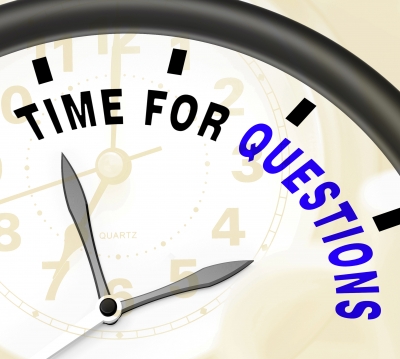 20
[Speaker Notes: Check if delegates have any questions and address these
This is the end of the module on ‘Information, Counselling and the Role of Informed Consent’ and the end Day One of this training]
Day One Summary – 1
Topics discussed today
Introductions: who we are, and our beliefs and practices round ethics and TB
Ethics assessment tool: examining our TB Programmes using an ethical perspective
Overview of ethical values and human rights
Obligation to provide access to TB services
Information counselling and the role of consent
Questions or comments?
[Speaker Notes: Review slide content
Thank participants for their attention and sharing their experience and perspectives on these topics]
Day One Summary – 2
Topics for tomorrow
Review of any outstanding questions
Supporting adherence
Gaps between testing and treatment for drug resistant TB
Health care worker rights and obligations
Involuntary isolation and detention
Research on TB care and control
 Putting it all together: developing strategies and approaches for improving ethical challenges or gaps in TB care: Bring your completed Assessment Tool!
[Speaker Notes: Review slide content
Indicate that if delegates have any questions that were not addressed today, they can write them on a piece of paper and leave by the door (or other place as appropriate). The questions will then be addressed at the beginning of the session tomorrow
Remind participants that the concluding activity tomorrow will build on the discussions we had today, and the information and challenges they identified from completing the ethics assessmenttool]